Budućnost učenja:Korištenje AI-a i Low-Code platformi
April 2024.
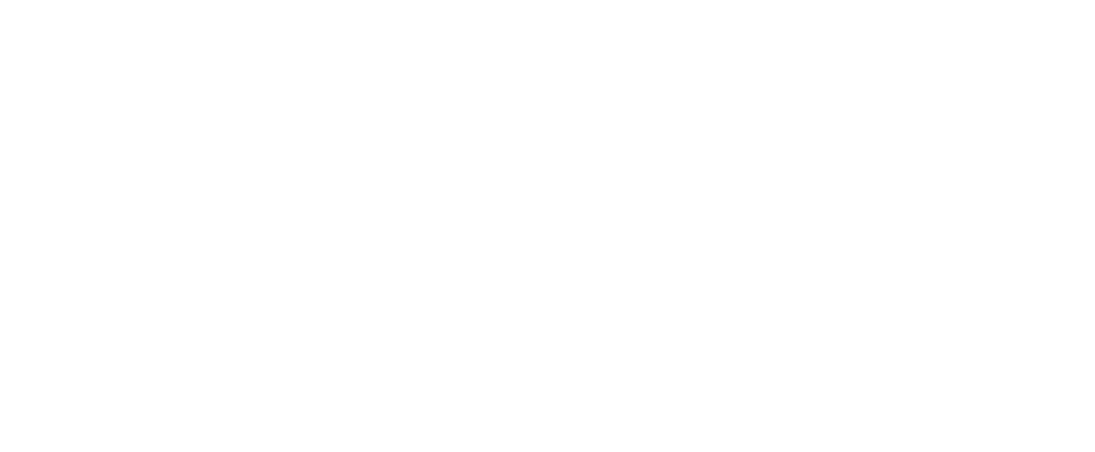 #keepitsimple #lowcode #powerplatform
Evolucija razvoja aplikacija
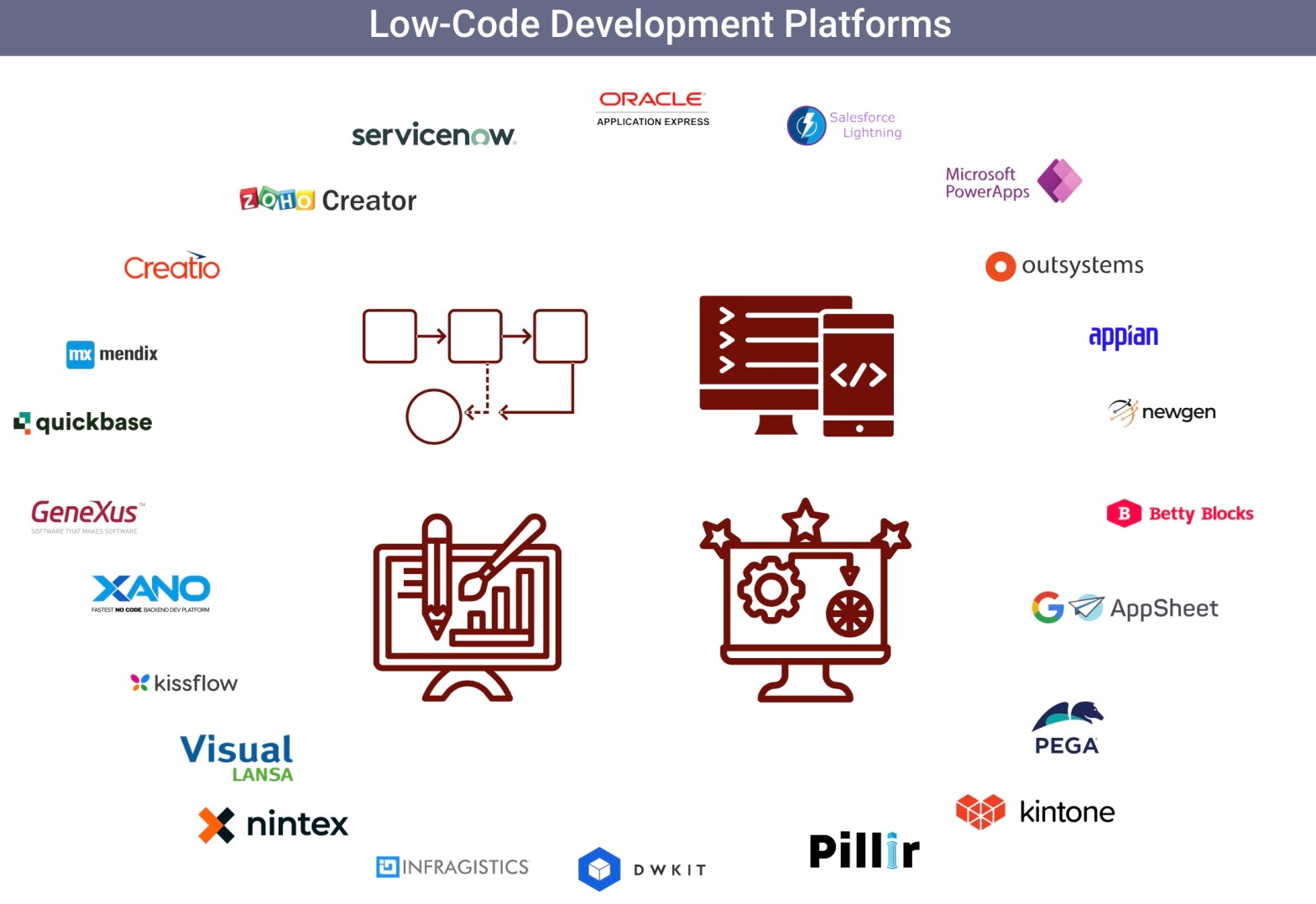 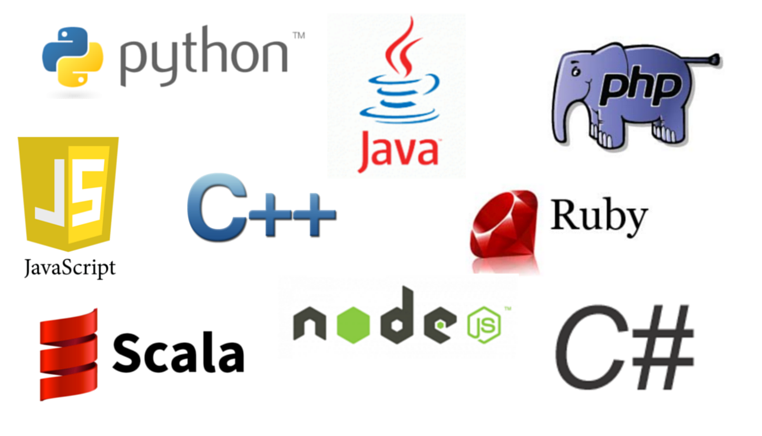 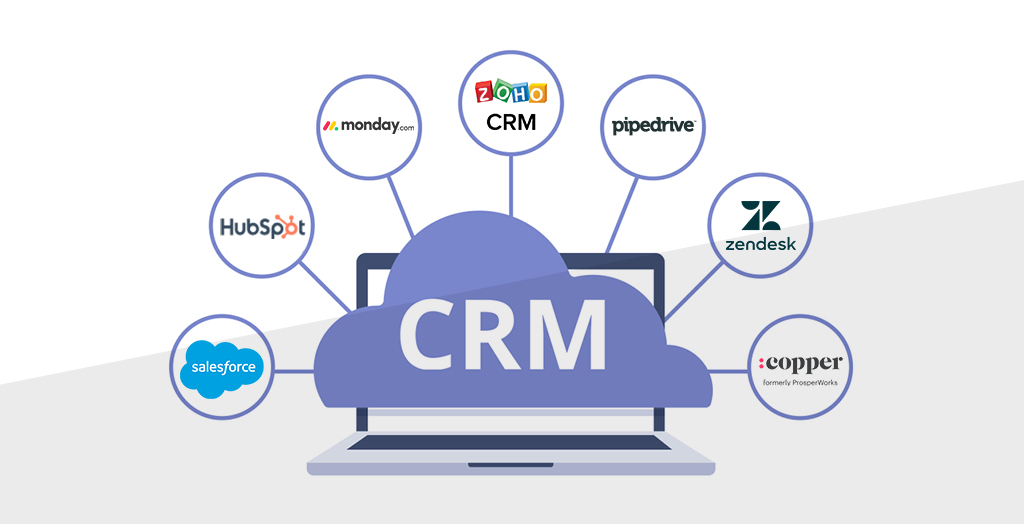 #keepitsimple #lowcode #powerplatform
Najčešći slučajevi korištenja low-code platformi
Prikupljanje podataka kroz forme
58%
Automatizirani procesi unutar aplikacija
49%
Aplikacije koje zamijenjuju papir, excel i mailove
42%
Novo korisničko sučenje za postojeće aplikacije
22%
Izvor: Gartner, Inc (2023)
#keepitsimple #lowcode #powerplatform
Microsoft Power Platforma
Poslovna analitika
Innovation anywhere. Unlocks value everywhere
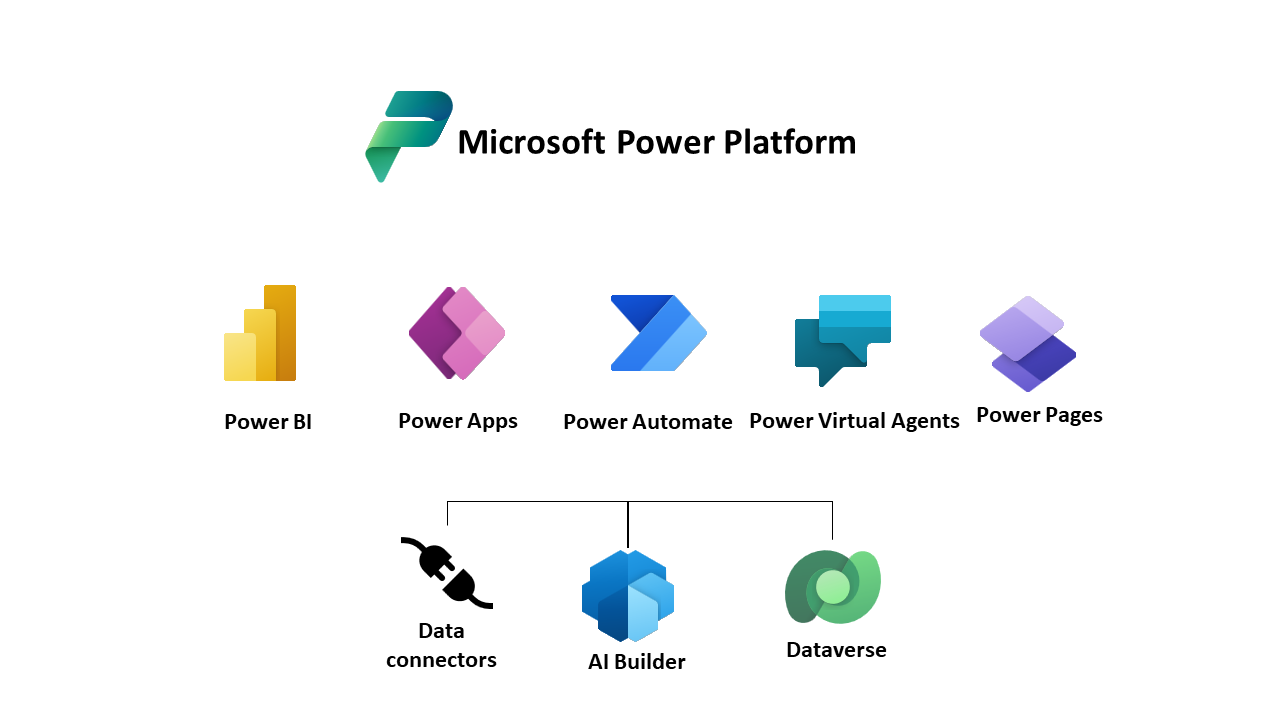 Razvoj aplikacija
Automatizacija procesa
Razvoj virtualnih agenata
Pohrana i upravljanje podacima
Razvoj vanjskih web stranica
Spajanje na izvore podataka
#keepitsimple #lowcode #powerplatform
Integrirana low-code platforma
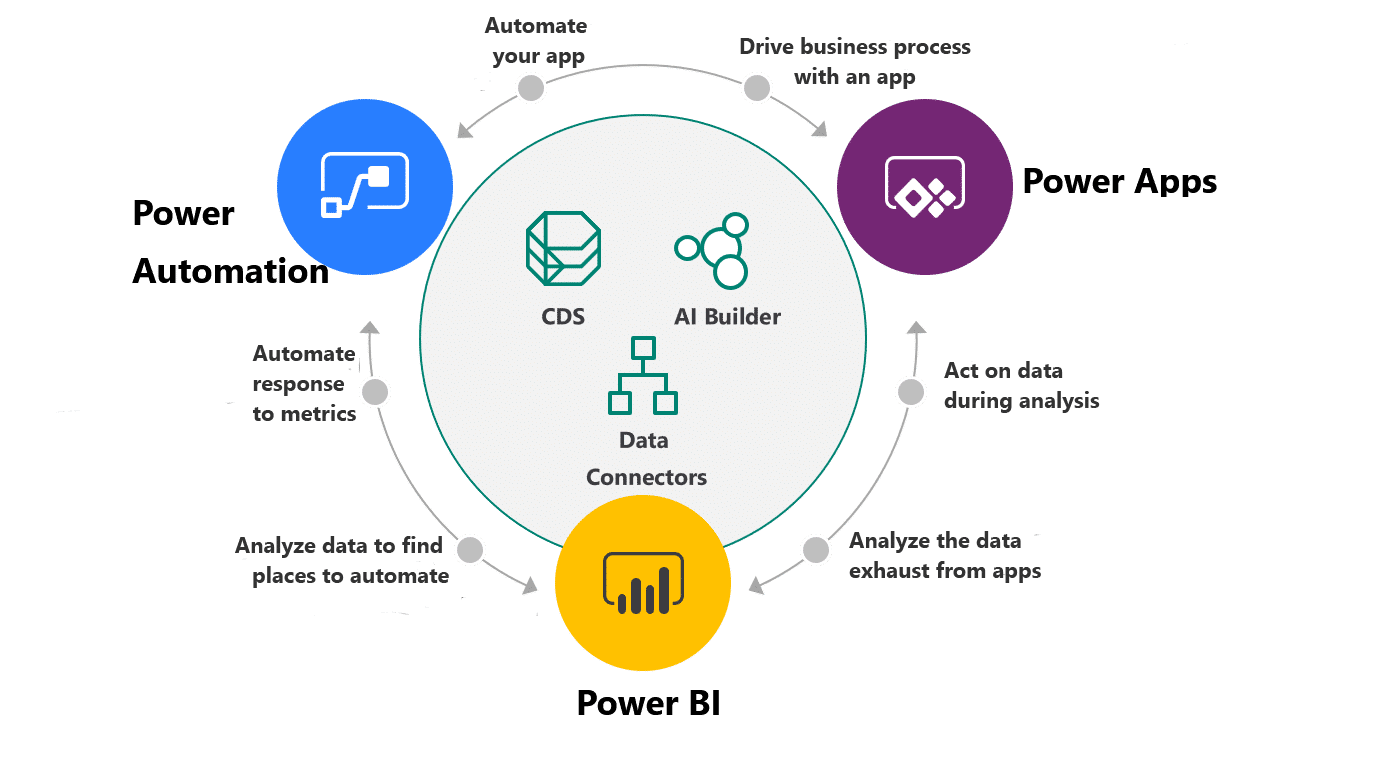 Krenimo u razvoj…
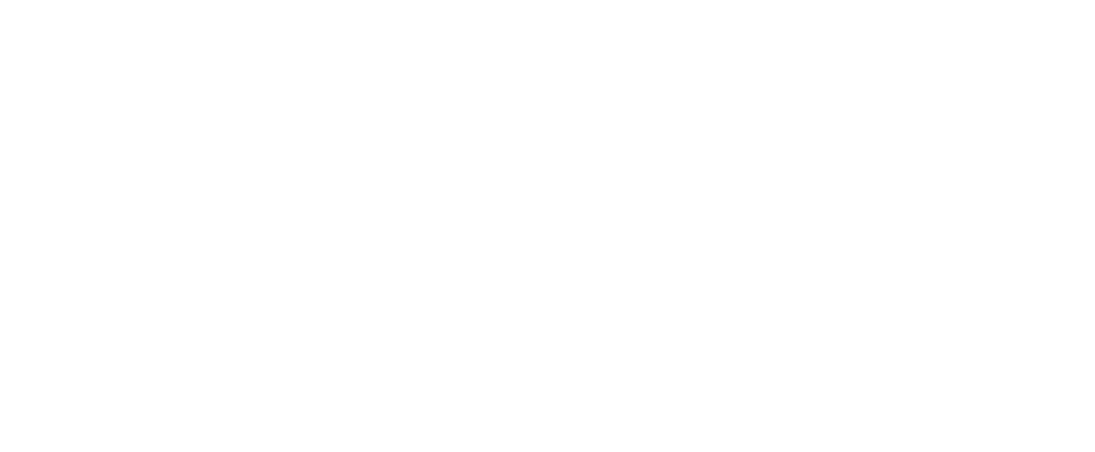 Copyright A1 Hrvatska d.o.o.
All rights reserved. The information contained in this document may not be published, broadcasted or otherwise distributed without prior written consent.